East of England EAGA235109 Wroxham
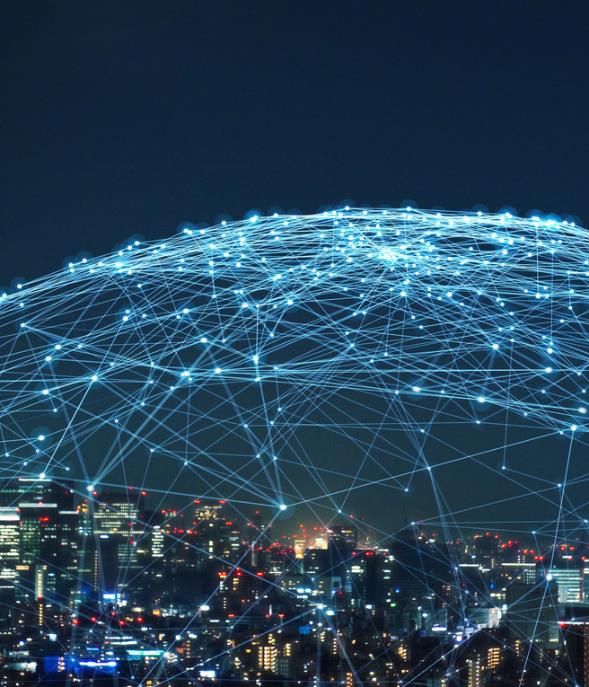 Area Manager Chris Wade

Project Manager Liam Farrelly

Team Leader Paul Dyson

Stakeholder Coordinator Rob Hamer

Customer Care 0800 151 2404
Why we’re here
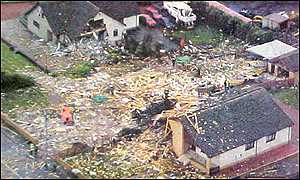 Our work is part of the government’s 30-year-long gas mains replacement programme
Initiated following a gas explosion at Larkhall, Lanarkshire, in December 1999
Health and Safety Executive investigated and introduced the ‘30/30 Programme’
Replace all iron gas mains within 30m of a building within 30 years
Started 2002; finishing 2032
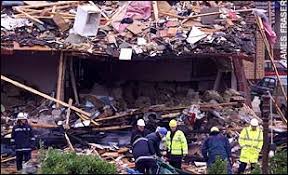 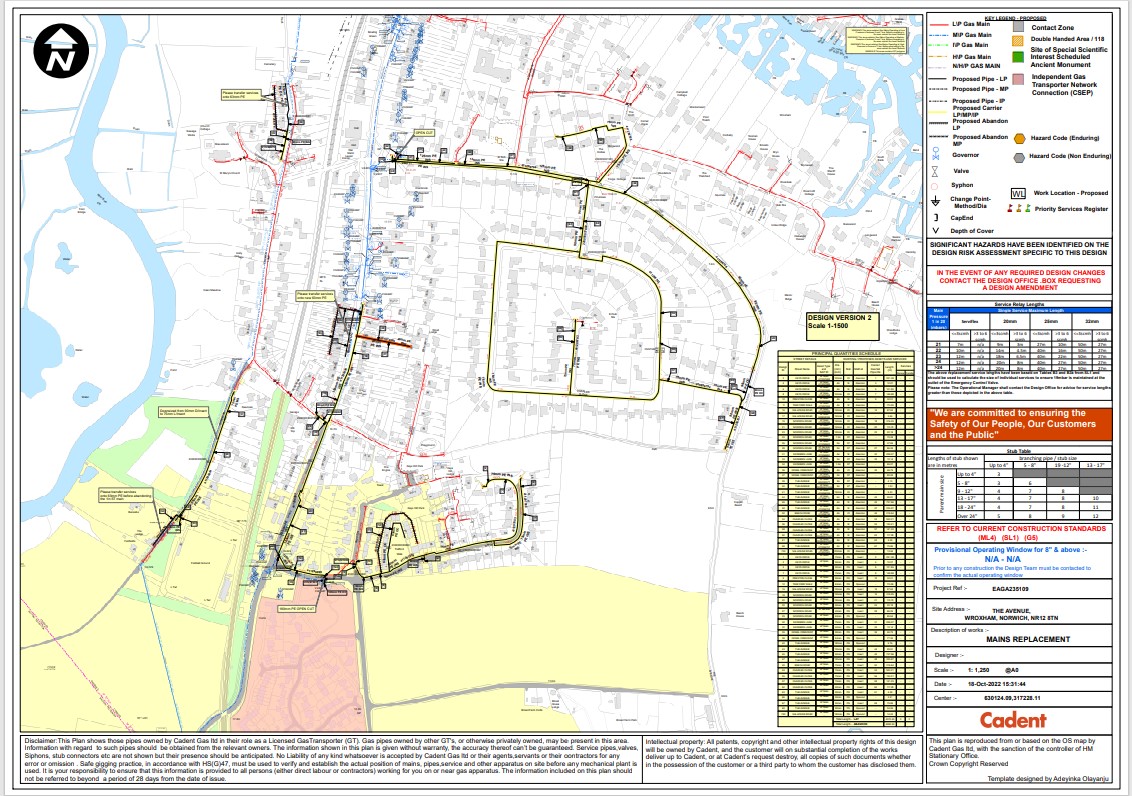 4571m
4681m
Customer Impact Dates
Keys Drive 17/10/2022 to 15/12/2022 Trafford Walk numbers 1 to 29 will have Meter Boxes

Skinners Lane 17/10/2022 to 18/11/2022

Trafford Way 14/11/2022 to 09/12/2022

Preston Close 21/11/2022 to 09/12/2022 

Salhouse Way 12/12/2022 to 20/01/2023 Will have Traffic management

Norwich Road 03/01/2023 to 24/02/2023 Will have Traffic management, will be moving meters

Castle Street 23/01/2023 to 03/02/2023

Park Road 23/01/2023 to 03/02/2023

Charles Close 23/01/2023 to 28/04/2023

The Avenue TBC Will have Traffic management 

Beech Road TBC Private Road
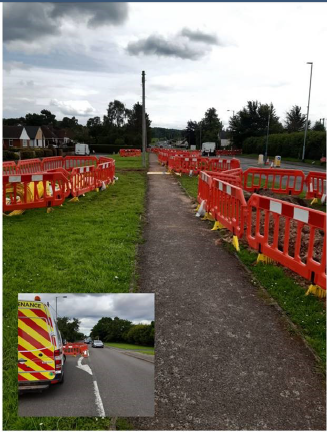 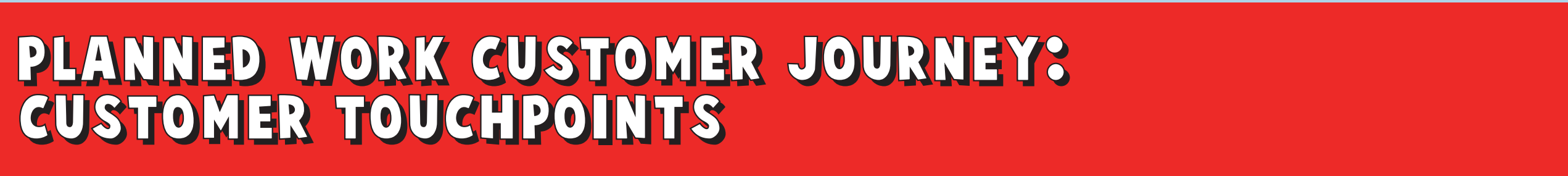 9
8
2
3
5
7
1
4
6
2 – 6 DAYS AFTER 
EXCAVATION
ENGINEERING 
ACTIVITIES
2 – 6 DAYS AFTER 
EXCAVATION
5 – 2 DAYS BEFORE 
GAS OFF…
POST SITE CLEAR
1 DAY BEFORE 
GAS OFF
10 – 0 DAYS BEOFRE ON SITE 
COULD BE EARLIER
10 DAYS BEFORE 
STARTING ON SITE…
ENGINEERING 
ACTIVITIES
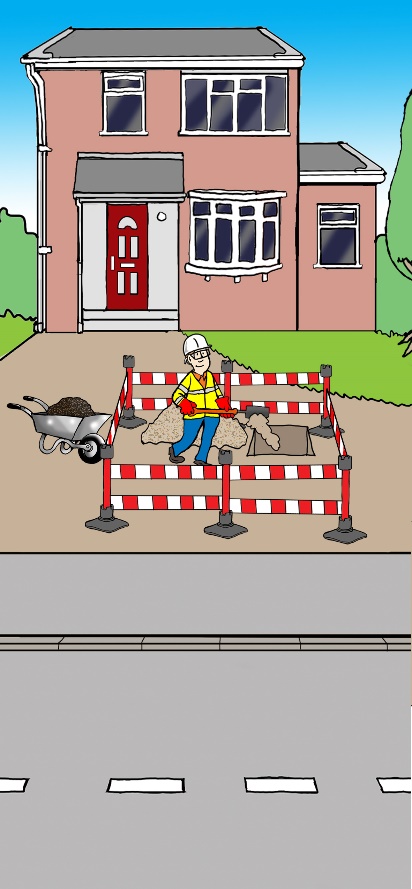 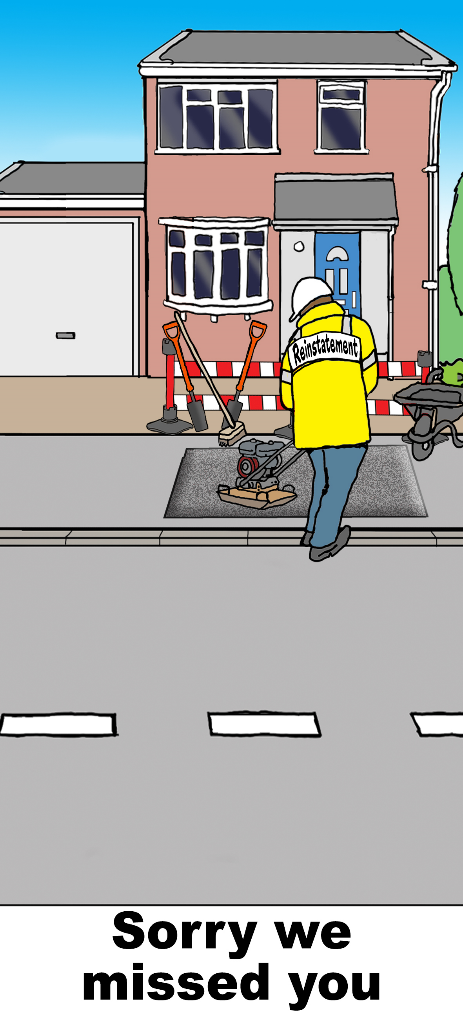 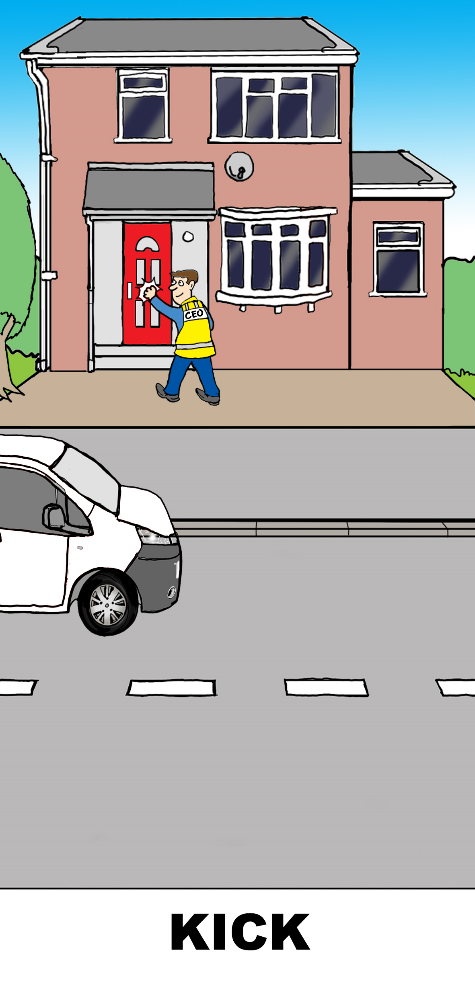 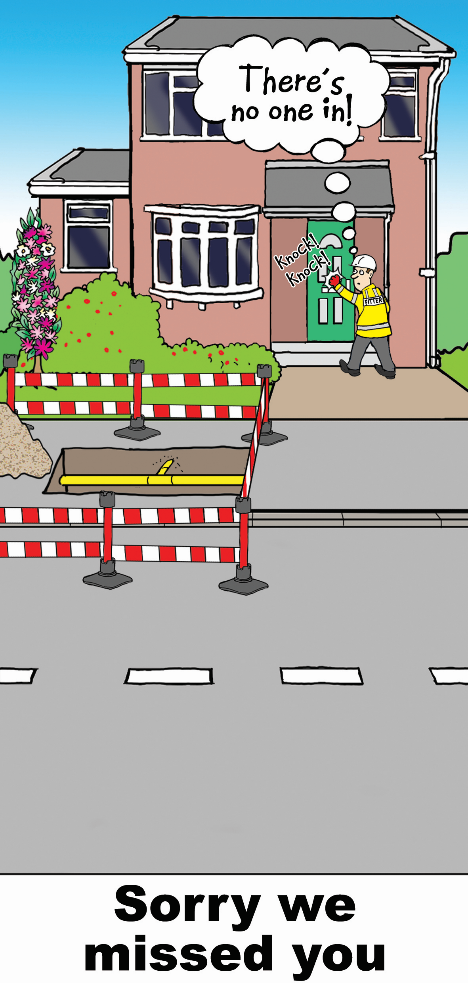 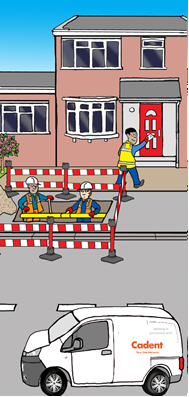 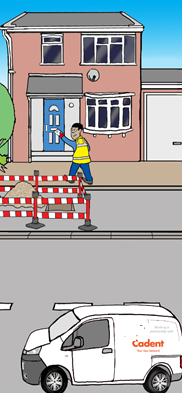 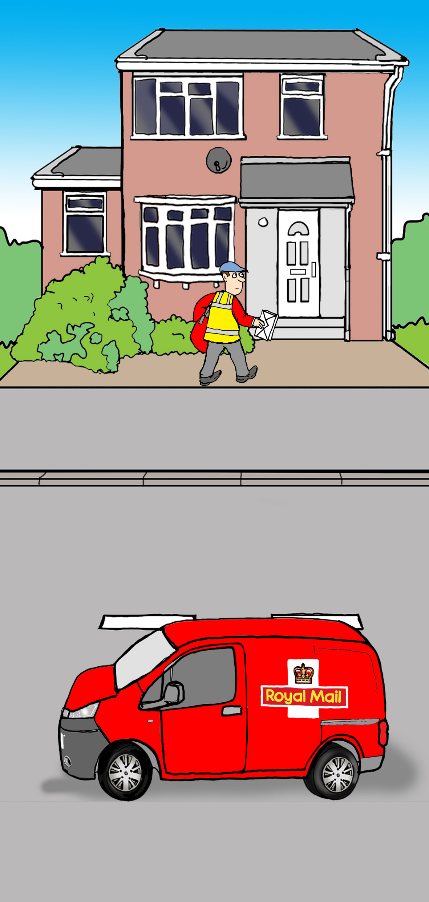 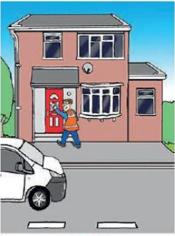 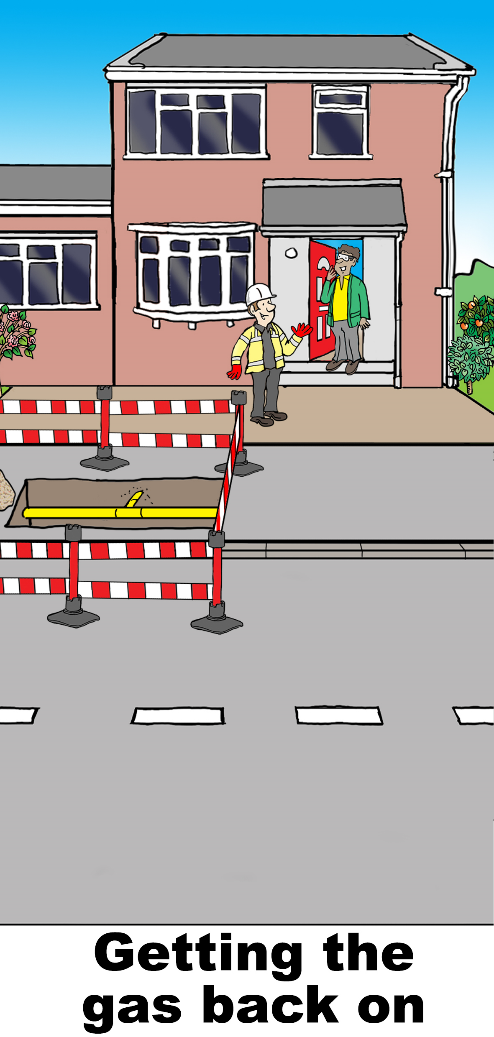 FILLING IN THE HOLES
GETTING THE GAS BACK ON
SORRY WE MISSED YOU
NO GAS REMINDER
SORRY WE MISSED YOU
HOW DID WE DO?
10 DAY LETTER
5 DAY DROP CARDS
CARE
Everything needs to look at it was before we started, leave a good impressions.
Let customers know they’re not forgotten and we will come back.
Always knock before and after if we’re working on customers premises.
Our aim is to never leave our customers without gas, so let them know what to do.
The reminder is important so customers can make arrangements to be in.
It is imperative we give customers enough notice to be at home on the day (2 clear days).
We write to customers before we start; 1 month and 7 days before.
We work up until 8pm, and we need our customers to be aware of this.
Our CLOs knock on every door and will leave information if the customers are out.
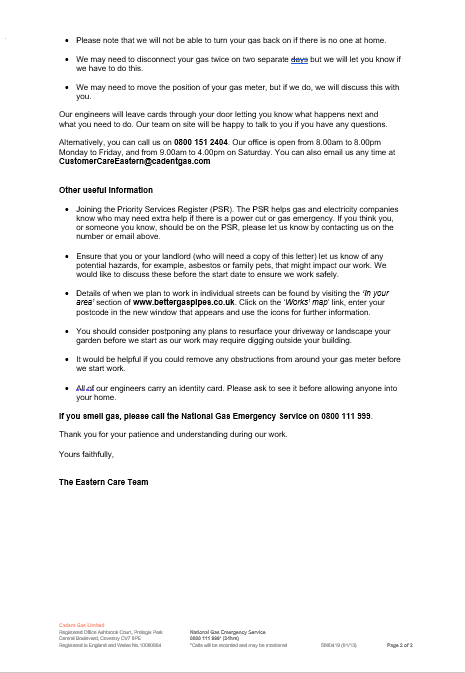 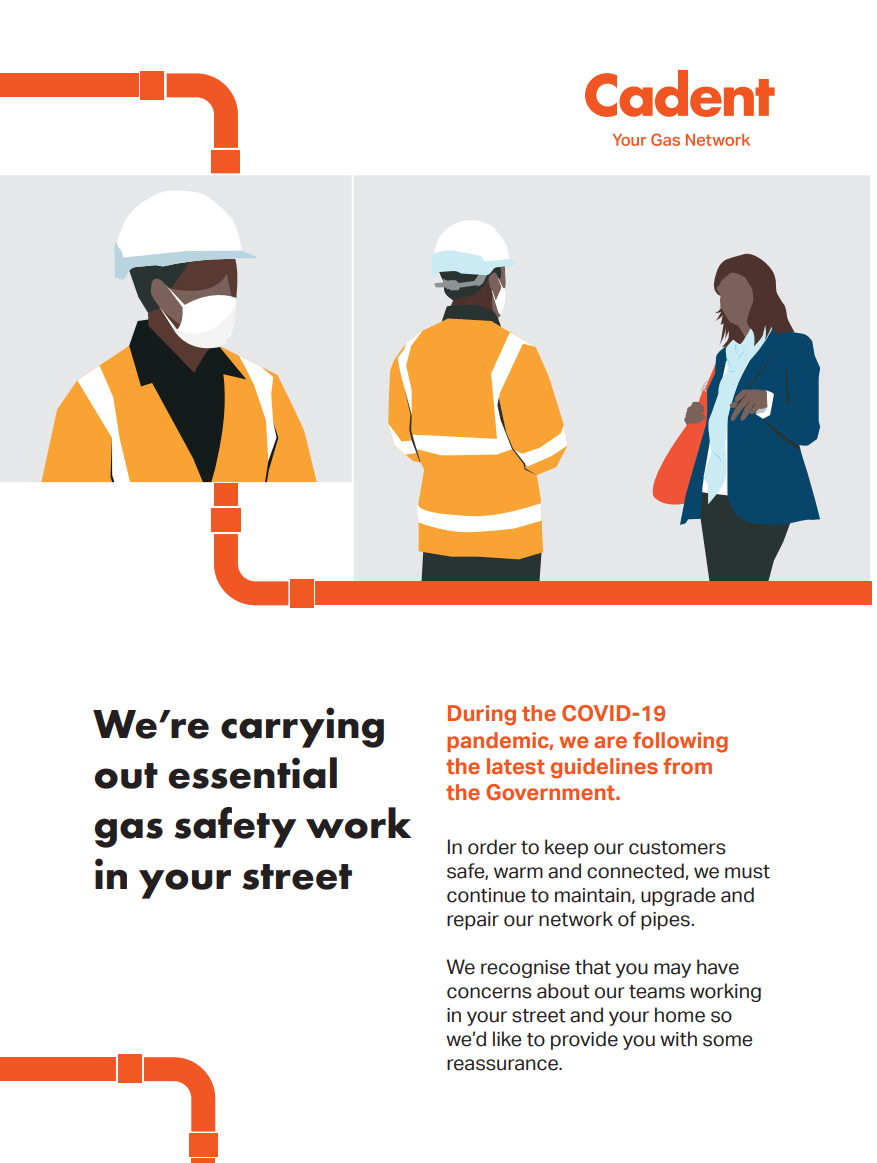 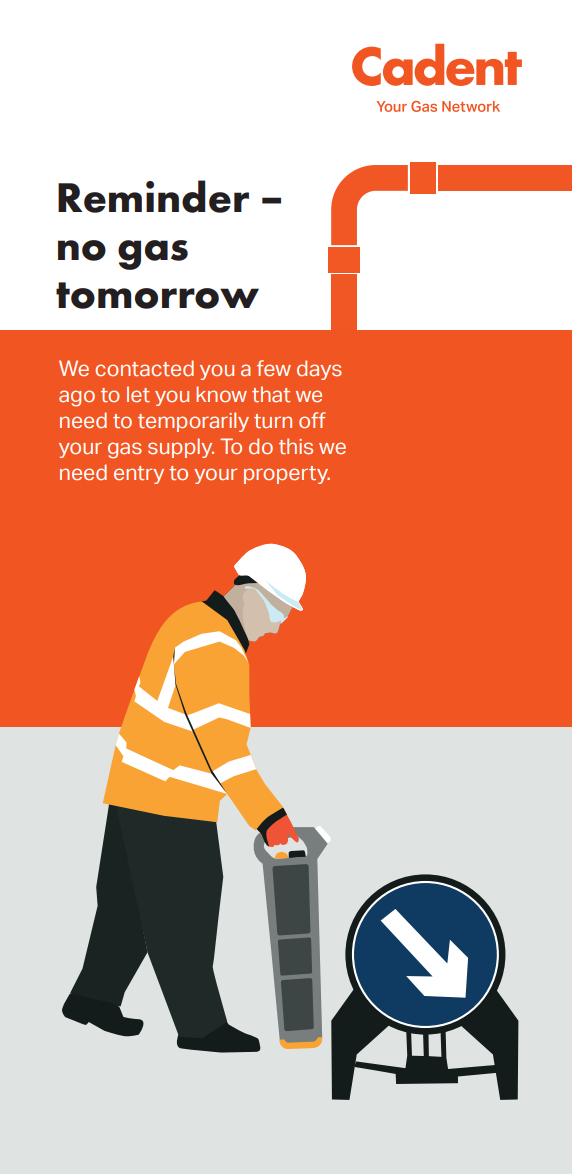 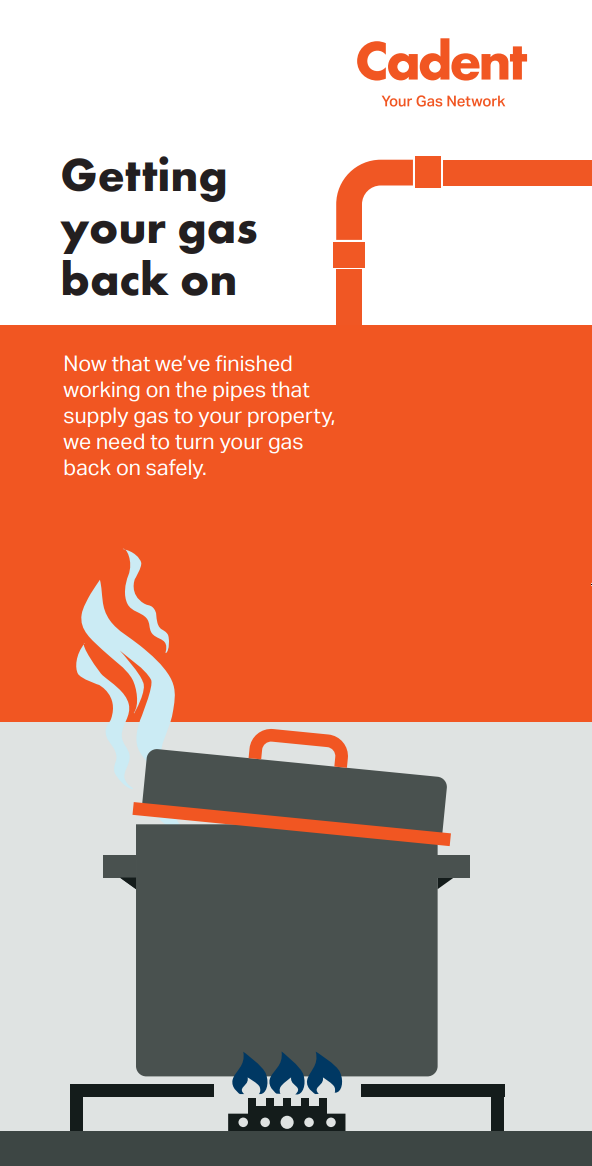 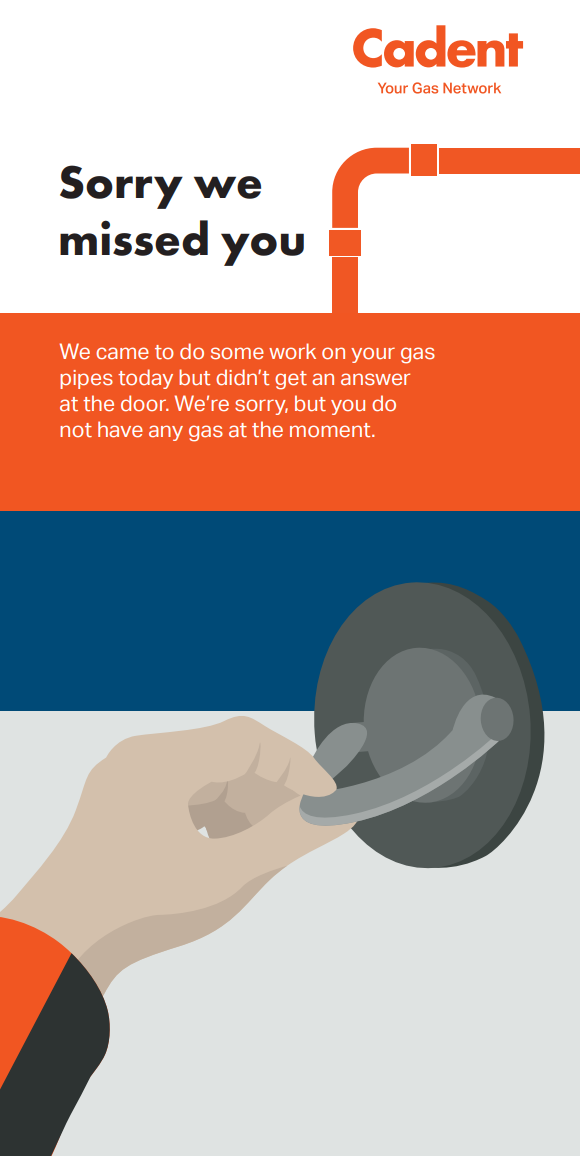 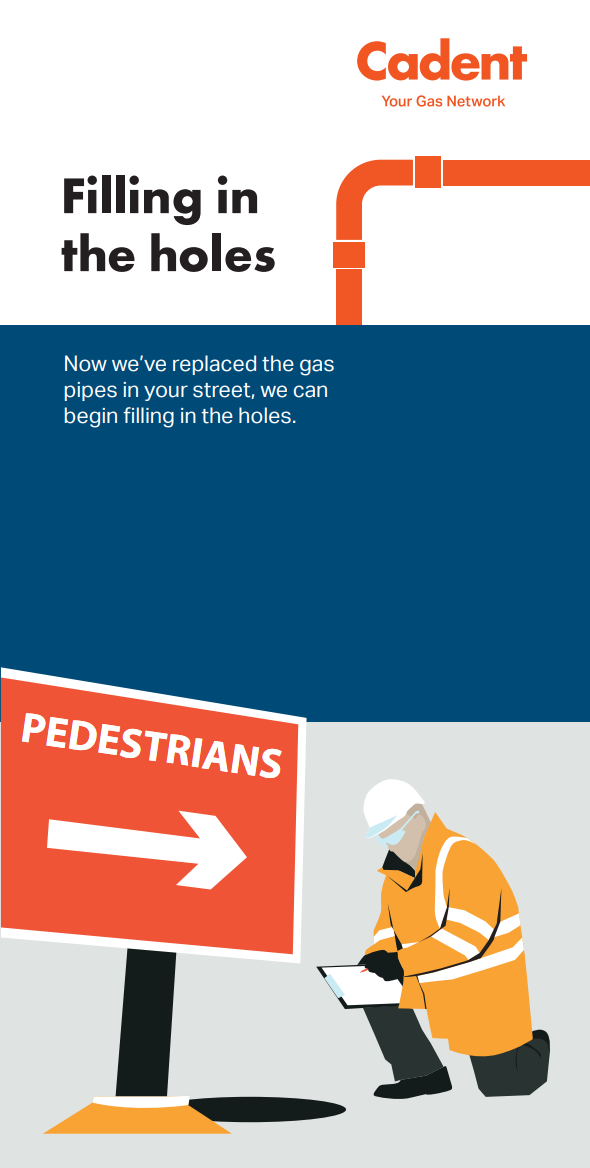 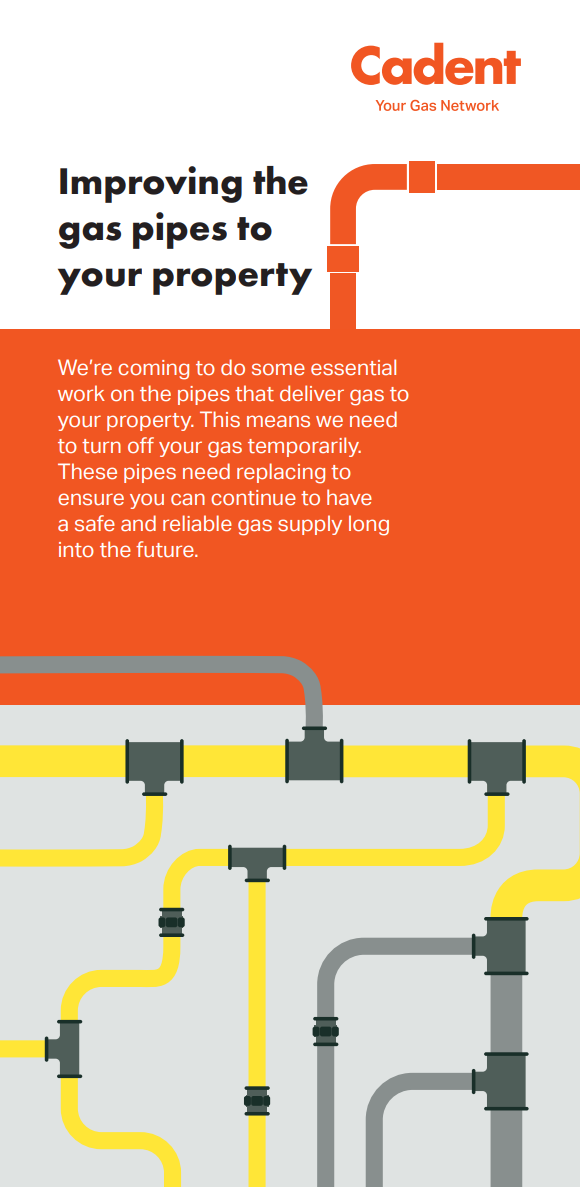 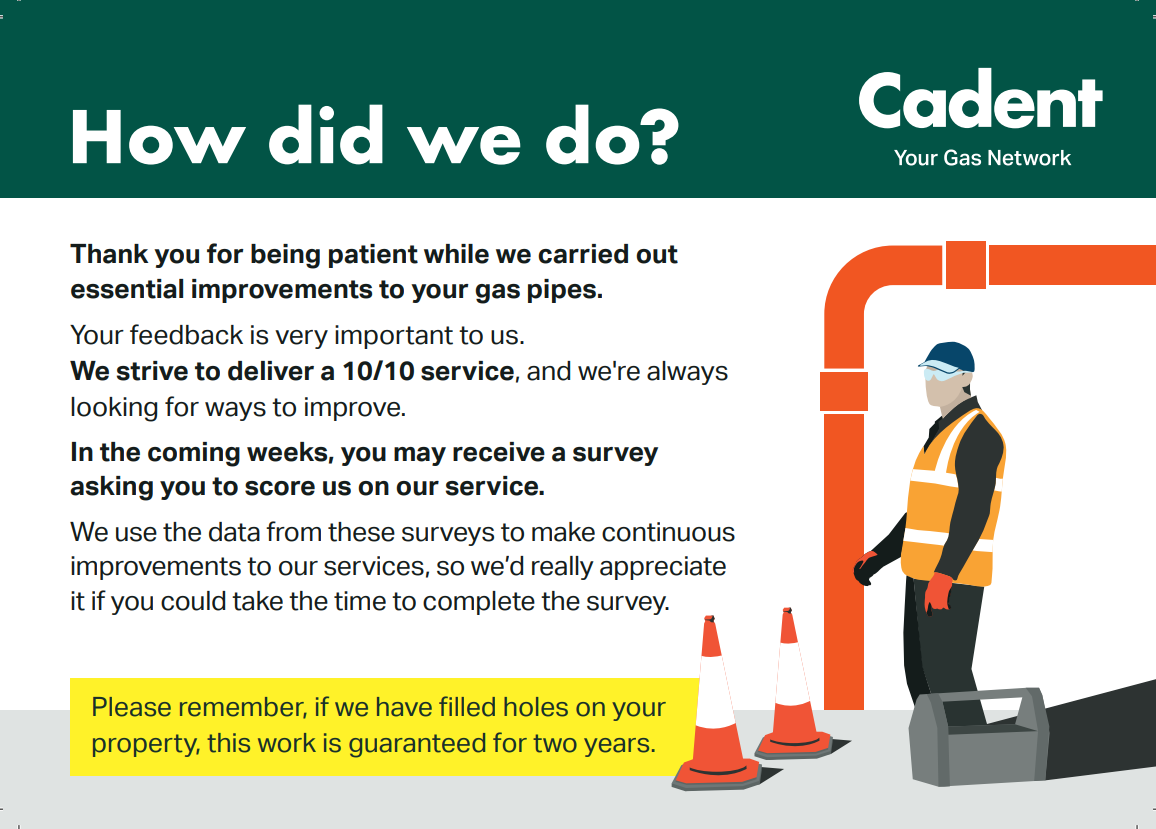 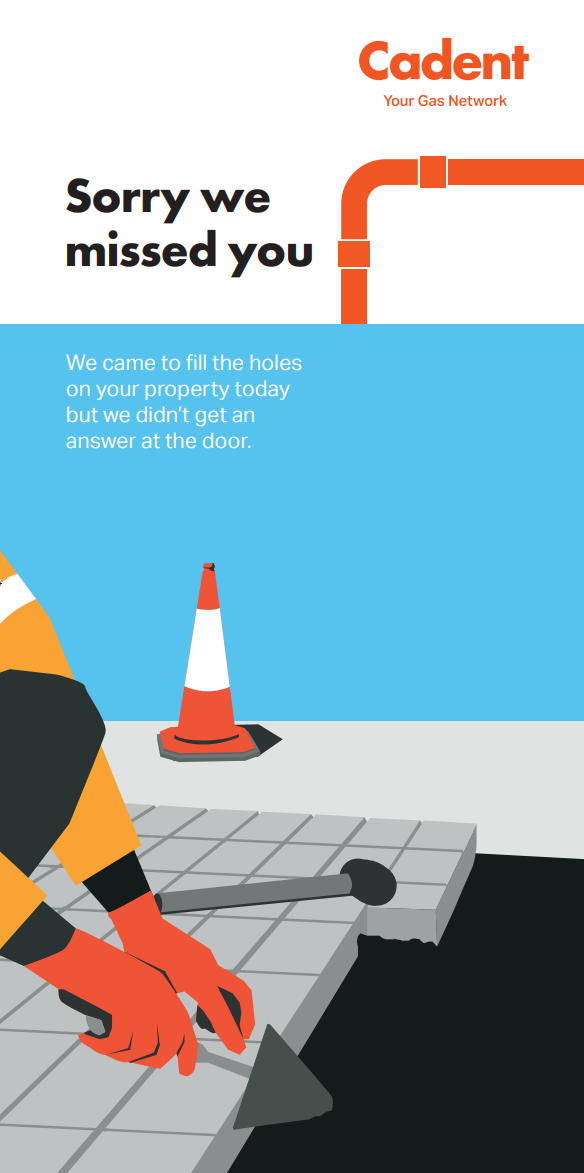 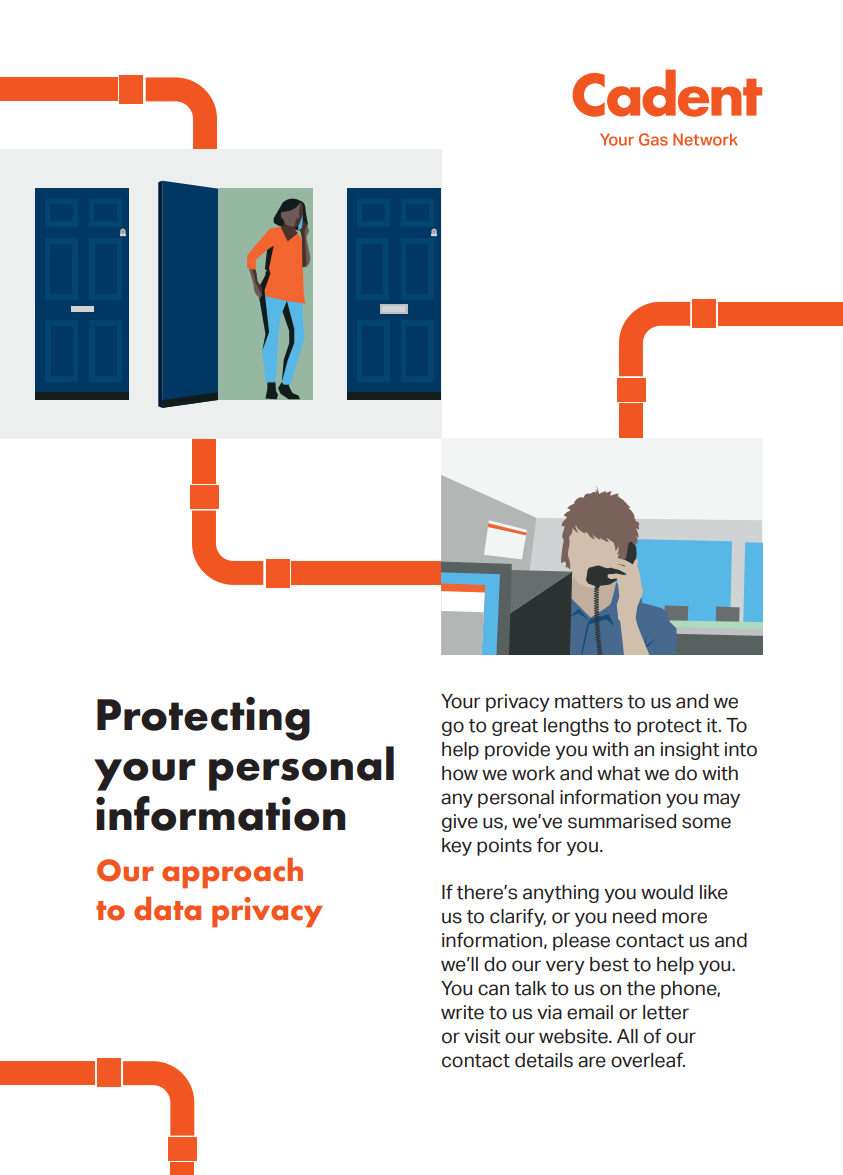 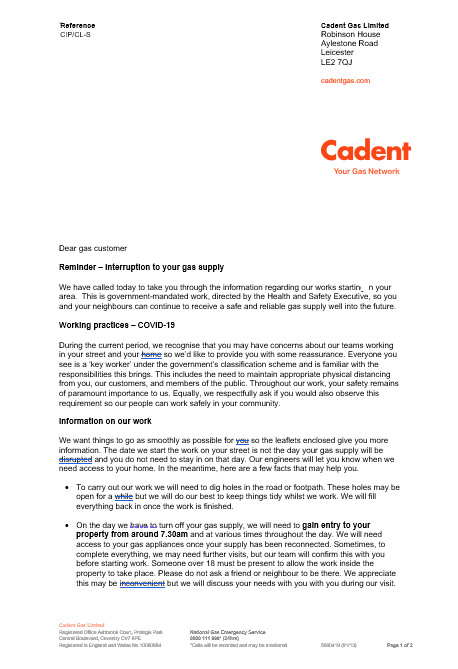 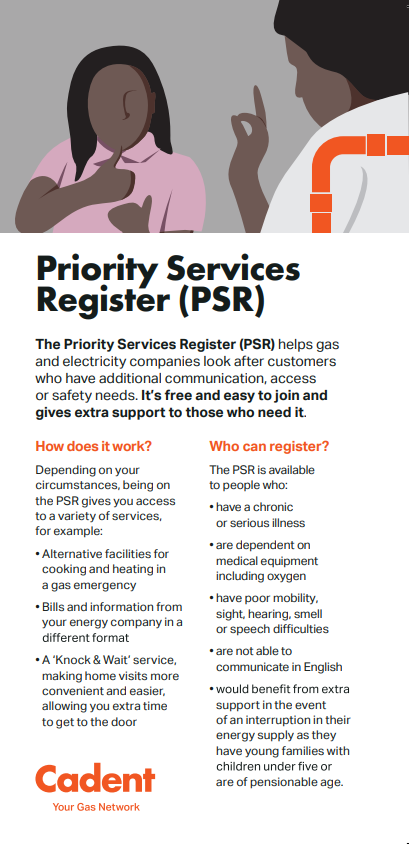 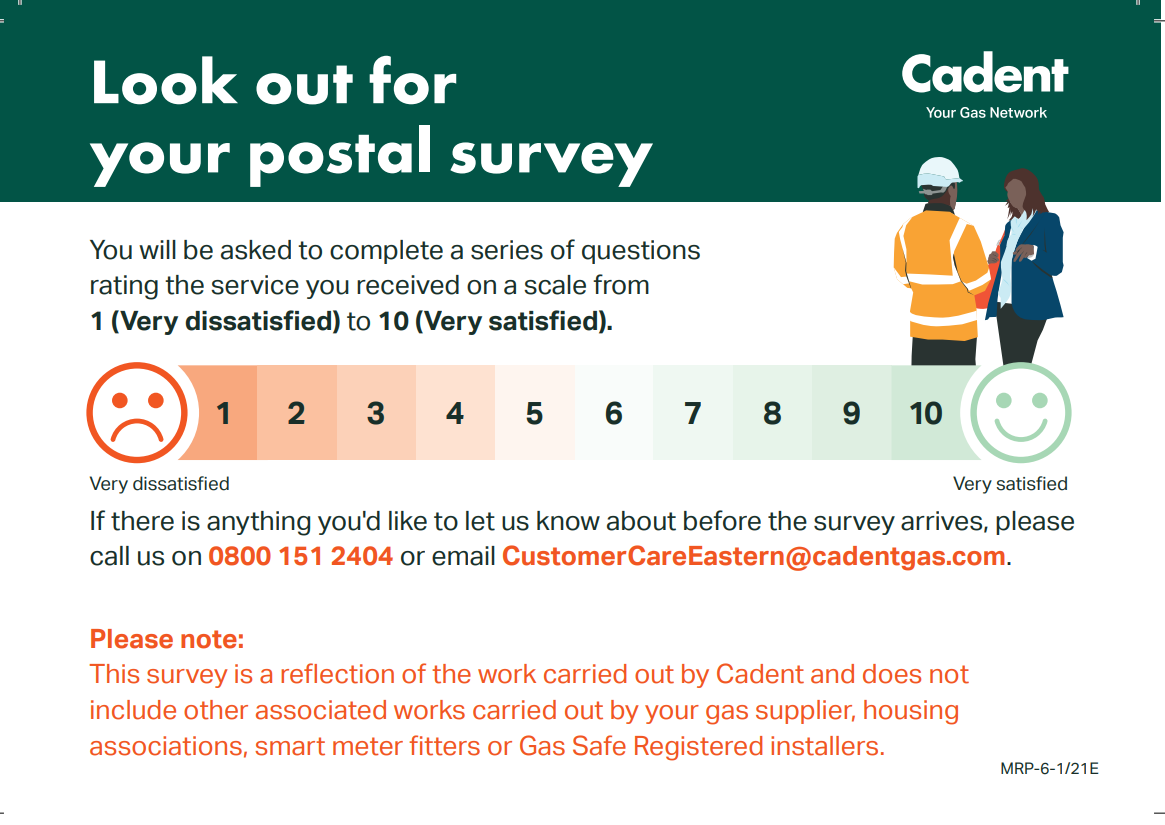 Christmas
The gasworks will take a temporary break over the Christmas holiday 
All excavations will be backfilled and reinstated before Christmas (weather permitting)
We may leave a compound on the project to store our barriers, this will be behind Heras Fencing and will be regularly checked over the Christmas period